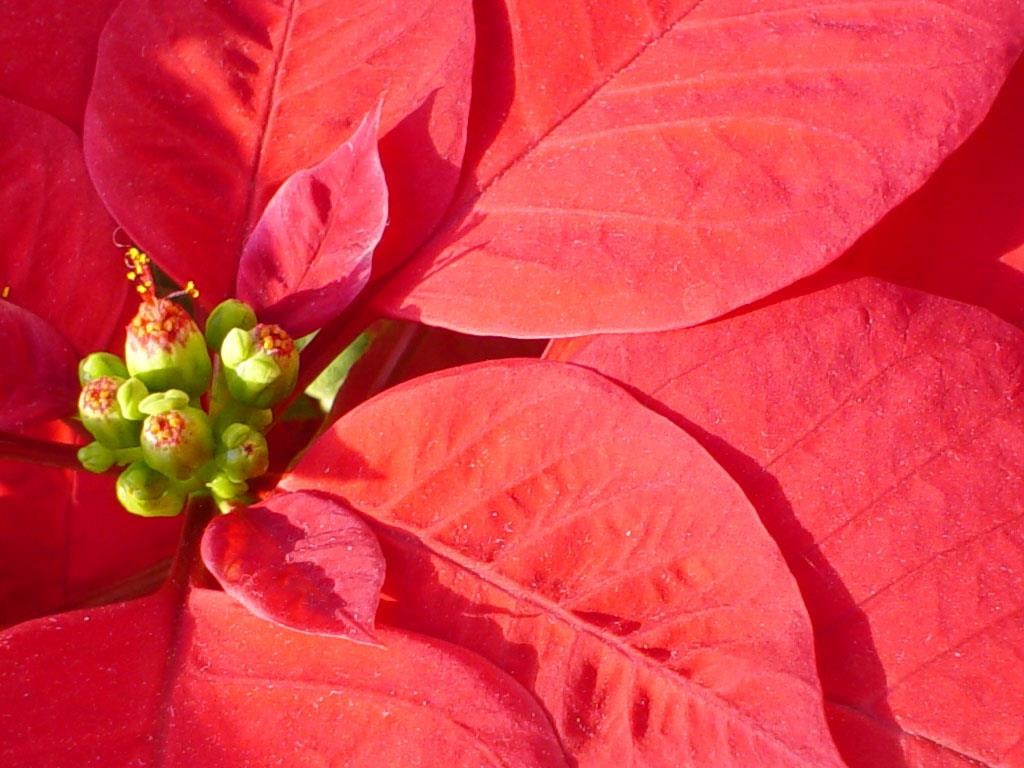 ETIKA BISNIS RS
Pokok Bahasan
Pendahuluan
Konsep Efisiensi
Berbagai “Kasus Abu – abu” dalam RS
Konsep Etika Bisnis	RS
Pendahuluan
RS di Indonesia bergerak ke arah  sistem manajemen berdasarkan  konsep usaha yang mengarah  pada mekanisme pasar dan  prinsip efisiensi
Pendahuluan
Apakah ada yang dirugikan…???
Apakah ada pedoman etika
yang dapat diikuti…???
👉 Timbul kekhawatiran mengenai  akibat negatif dari transisi RS
ke arah lembaga usaha
Konsep Efisiensi
Dalam transisi RS ke arah lembaga
usaha diperlukan suatu filosofi agar secara  etika dapat dipertanggungjawabkan
Perubahan seharusnya diukur dengan  indikator ekonomi dan indikator lain,  termasuk fungsi sosial RS
Konsep Efisiensi
Menurut;
Pareto
Benthamite
Rawlsian
Konsep Pareto
Perubahan kebijakan harus berprinsip;  Tidak ada satu orang atau satu  lembaga pun yang dirugikan
Menurut teori ekonomi mikro,  Model standar suatu organisasi  adalah bersifat for profit
Konsep Pareto
Usaha untuk meningkatkan efisiensi  di organisasi for profit yaitu;
Menjaga agar biaya produksi berada  pada tingkat minimum
Menetapkan harga di atas unit cost
Melebarkan penjualan  (meningkatkan BOR/produk RS)
Konsep Pareto
Contoh;
Apakah perubahan kebijakan/peraturan  di RS akan menyulitkan orang miskin
untuk mendapatkan akses ke RS…?
👉 Jika iya, berarti perubahan tersebut  tidak efisien menurut Pareto karena  ada pihak yang dirugikan
Konsep Benthamite
Efisiensi adalah pertumbuhan
Masyarakat harus berkembang,  walaupun ada yang dirugikan
Apabila ada pihak yang dirugikan  bukanlah suatu masalah
Pemerataan merupakan hal lain  yang tidak terkait dengan efisiensi
Konsep Rawlsian
Efisiensi harus mempunyai prinsip  memperbaiki mereka yang paling sengsara
Sistem pelayanan kesehatan harus  memprioritaskan pelayanan kepada  yang paling menderita
Berbagai “Kasus Abu – abu”
dalam RS
👉 Bentuk RS di Indonesia berdasarkan
konsep lembaga usaha/sosial…???
Timbul berbagai kasus yang dianggap  normal di RS, namun jika dibahas  menggunakan etika bisnis/norma  ekonomi merupakan penyimpangan
Kasus 1
Pengaturan jumlah dokter spesialis  dan penempatan di suatu wilayah  diatur oleh perhimpunan spesialis,  bukan oleh pemerintah
Kasus 2
Penetapan tarif yang terlalu tinggi  oleh dokter spesialis
Merupakan suatu dilema bagi pihak  manajemen RS untuk meningkatkan  atau tidak tarif pelayanan apabila  dokter tersebut hanya ada satu –  satunya di wilayah tersebut
Kasus 3
Hubungan dokter dengan industri farmasi  merupakan keadaan yang diwarnai  dengan berbagai motivasi ekonomi
Konferensi – konferensi ilmiah menjadi  ajang promosi industri obat yang berusaha  mempengaruhi pola peresepan dokter
Kasus 4
Ketika tarif poli spesialis di RS murah  yang jasa mediknya rendah, maka  terjadilah peresepan yang sangat tinggi  dan menggunakan jasa apotek di luar RS
Hal ini disebabkan oleh motivasi  ekonomi untuk mendapatkan persentase  dari omzet penjualan obat
Kasus 4
Praktek hubungan antara dokter dan  industri farmasi merupakan salah satu  faktor penyebab tingginya harga obat  di pasaran
Dapat memicu meningkatnya permintaan  (demand)
Kasus 5
Penjualan bahan dan alat yang  diikutkan dengan pelayanan
Operasi atau tindakan medik belum dapat  dilakukan apabila alatnya belum dibeli
Pembelian alat tersebut terpisah dari  biaya RS karena RS tidak menyediakan  langsung
Kasus 5
Perlu diingat bahwa dokter adalah  penyedia jasa/pelayanan, bukan  penjual barang…!!!!
Hal ini lebih sulit apabila obat/alat  yang ditawarkan dokter harganya lebih  murah di luar dibandingkan di RS
Kasus 6
Pendorongan pasien untuk melakukan  tindakan medik yang mahal, namun  tidak benar – benar dibutuhkan
Contoh; bedah caesar
Di beberapa RS, angka bedah caesar  mencapai 50% dari seluruh jumlah  kelahiran
Kasus 6
Secara sadar atau tidak, berbagai komponen  dalam RS mengharapkan adanya lebih  banyak bedah caesar
Pasien menginginkan tindakan medik tanpa  ada indikasi medik, dokter tertarik untuk  melakukannya, dan pihak manajemen RS  mendorong untuk mendapatkannya
Kasus 7
Lingkungan fisik tempat pelayanan kesehatan
Banyak tempat praktek pelayanan kesehatan  yang tidak memperhatikan masalah  pencemaran lingkungan
Tidak mempunyai sistem pembuangan  limbah yang dapat membahayakan  masyarakat di sekitarnya
Perlukah Etika Bisnis di RS…???
Etika organisasi RS saat ini mengalami  perubahan besar
Bentuk lama etika organisasi RS sering  bersandar pada hubungan dokter & pasien
Saat ini etika organisasi RS sering membahas  norma – norma yang diacu dalam  manajemen kegiatan sehari – hari RS
Konsep Etika Bisnis RS
Etika tentang organisasi RS diatur oleh  Etika Rumah Sakit Indonesia (ERSI)  yang dirumuskan & dibina oleh PERSI
Etika organisasi RS merupakan etika  bisnis dengan sifat – sifat khusus
Konsep Etika Bisnis RS
Yaitu suatu studi mengenai standar  moral dan bagaimana standar tersebut  dipergunakan oleh lembaga dan orang
– orang yang bekerja di dalamnya
Merupakan acuan bagi semua profesional  yang berada di RS
Konsep Etika Bisnis RS
Tidak akan bertentangan dengan  etika profesional yang ada
Merupakan pegangan atau panduan
bagi manajer pelayanan kesehatan dalam  menilai atau memutuskan sesuatu hal
Konsep Etika Bisnis RS
Manajer pelayanan kesehatan harus  berpikiran lebih luas daripada para klinisi
Tidak hanya memikirkan penanganan  klinik saja, tetapi juga penanganan  non klinik, agar dapat memberikan  pelayanan menyeluruh yang tidak  bertentangan dengan norma –
norma masyarakat
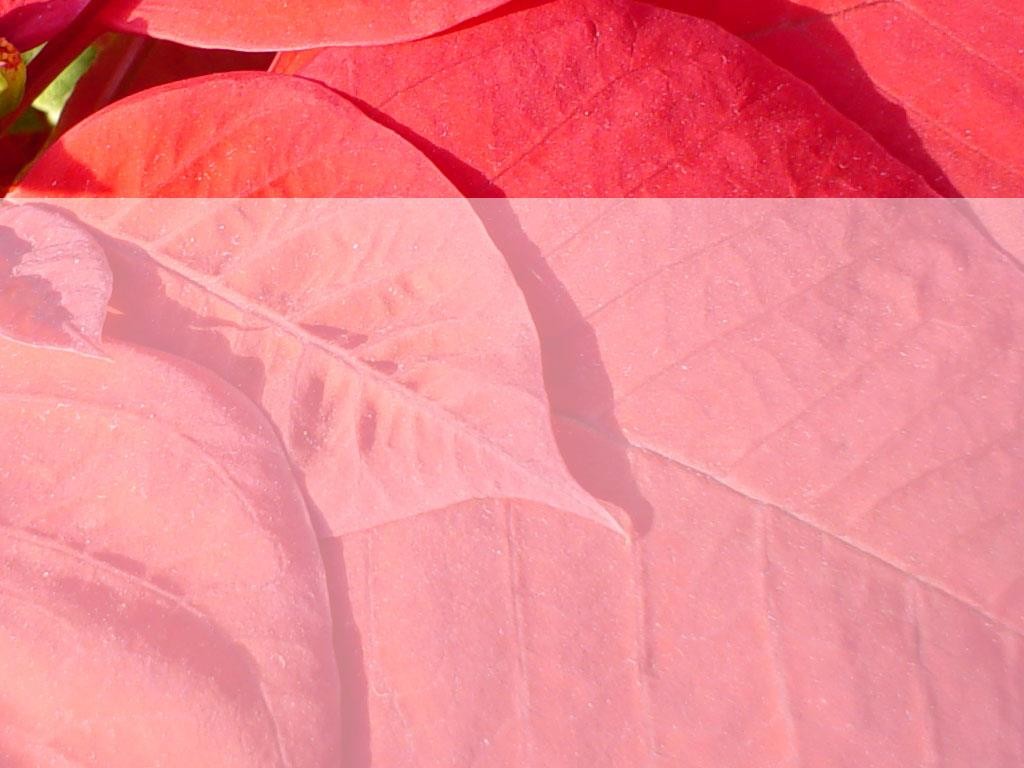 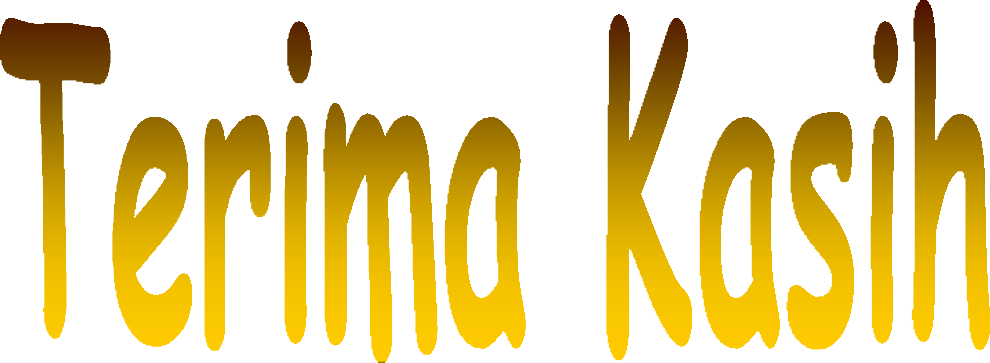 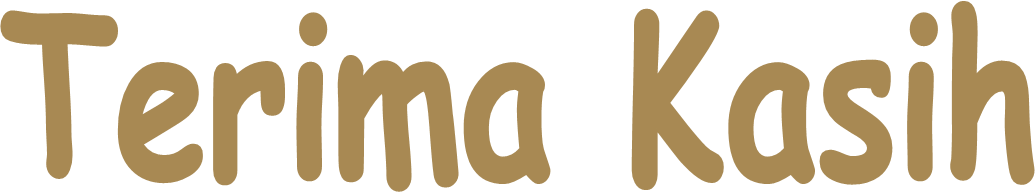